Ch.1. The Environmental Isotopes
What is isotopes?
ISO (same) + TOPE (position)
Elements having same no of proton (Z), but different no of neutron (N)
The same elements with different masses (A)
AZEN (188O10)  Or smiply AE (18O) .
Types of isotopes
Stable
Unstable
Radiogenic
Heavy
Light
Nontraditional stable

Isotones & isobars ?
Plot of Z vs. N for nuclides up to tin (Z = 50) showing the’ stable valley’ of the nuclides.
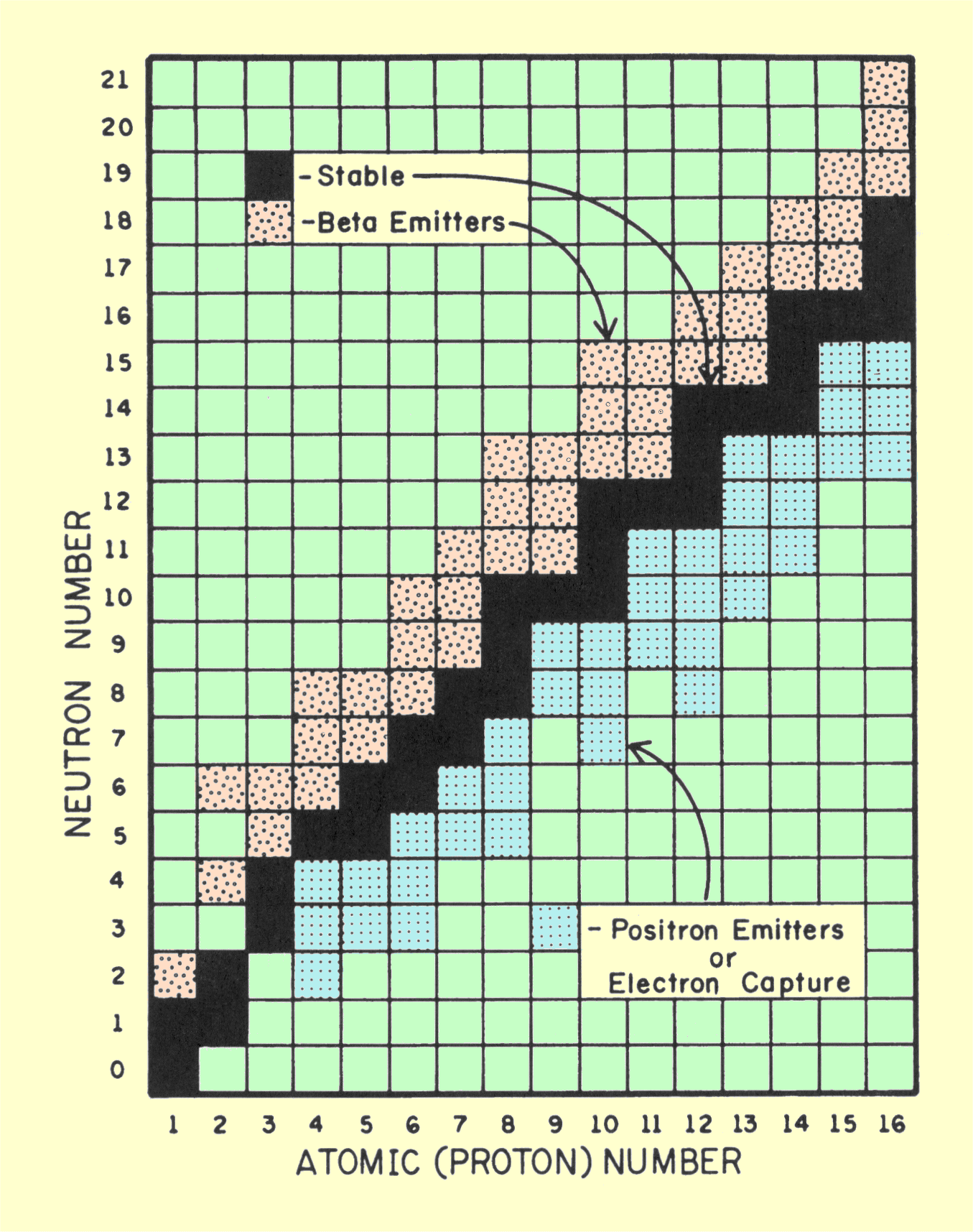 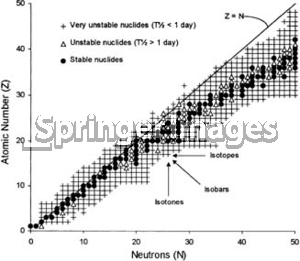 See Fig. 1-1 on p.3
From
www.sprawls.org/ppmi2/RADIOTRANS/
Magic number of neutron? (2, 8, 28, 50, 82, 126)
What is environmental isotopes? 
The isotopes used in the environmental studies (in the text, especially for the environmental hydrogeological studies)
Significance of environmental isotopes (in hydrogeology)? 
Trace groundwater provenance
Estimate groundwater age
Interpretation of groundwater quality
Understanding geochemical evolution (reactions and reaction rates) and recharge processes
Recognizing geochemical & biogeochemical cycles of pollutants among soil-water-atmosphere
How to express isotopic compositions?

d = (Rsample-Rstd)/Rstd * 1,000 (‰)
Where R=(heavier isotope)/(lighter isotope)

Example: 
d18O = {(18O/16O)sample - (18O/16O)std }/ {(18O/16O)std *1,000

See Table 1-1 on p.6 for the commonly used stable environmental isotopes
Stable isotope standards and measurements

Also See Table 1-1 on p.6.
Discuss 
The expression of each isotopic compositions
Standard materials for different isotopes
Preparation for the measurements (extraction methods)

Read from p.7 to p.13
Isotope ratio mass spectrometry (IRMS)

See Fig. 1-4 on p.14
Discuss 
The basic instrumentation of mass spectrometer
What would be the advantage of ratio mass
How does the carrier gas He (continuous flow inlet) improve the system
What kind of interface would be possible for the smple inlet (front end) (for example Elemental analyzer or laser ablation)
General Instrumentation of Mass Spectrometer (TIMS)
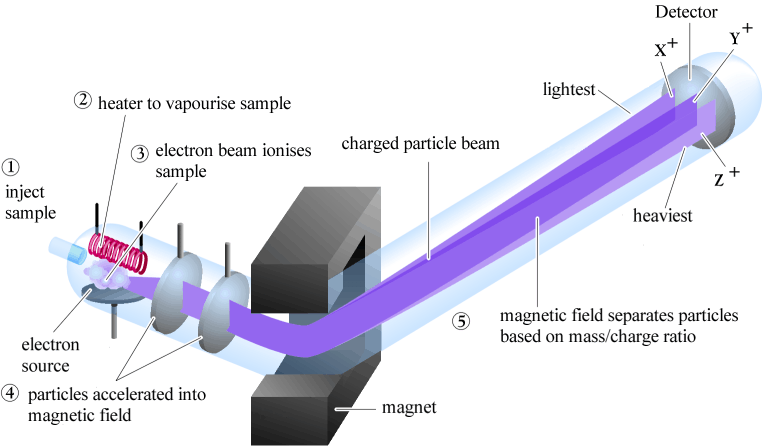 From http://www.mhhe.com/physsci/chemistry/carey/student/olc/ch13ms.html
General Instrumentation of Isotope Ratio Mass Spectrometer
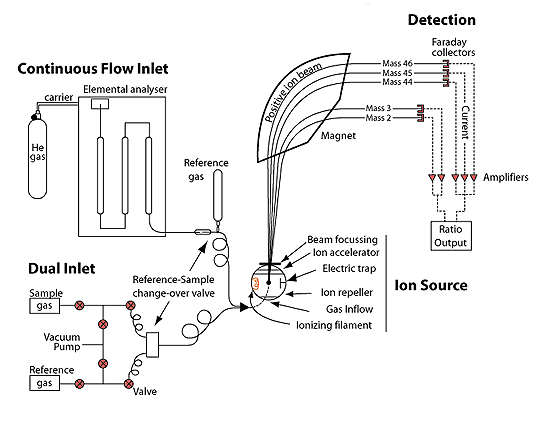 From http://web.sahra.arizona.edu/programs/isotopes/methods/gas.html
Typical Instrumentation of Accelerator Mass Spectrometer
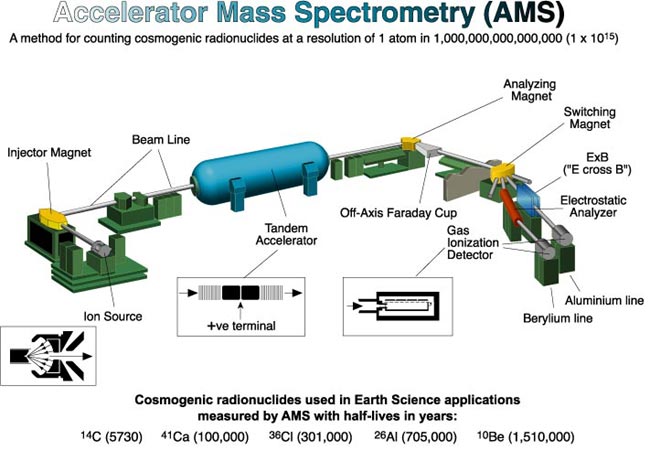 From http://web2.ges.gla.ac.uk/~dfabel/AMS/AMS_schematic.html